Тема 5
Управление товарооборотом
Цель: Сформировать навыки анализа товарооборота
Вопросы:
Понятие товарооборота и его  виды
 Структура товарооборота
Анализ товарооборота
1 Понятие товарооборота и его виды
Одним из основных экономических показателей хозяйственной деятельности торгового предприятия является товарооборот – процесс обмена товаров на деньги. 
Владелец товара – торговое предприятие – за деньги продаст товар в собственность другому юридическому или физическому лицу. Товарооборот характеризует процесс движения товаров посредством актов купли-продажи. 
Как экономическая категория товарооборот характеризуется наличием одновременно двух признаков:
1. Товара как объекта продажи;
2. Продажи как формы движения товара от производителя к потребителю.
Товарооборот торгового предприятия можно рассматривать:
во-первых, как результат деятельности предприятия торговли, его экономический эффект;
во-вторых (в социально-экономическом аспекте), как показатель товарного снабжения населения, один из показателей уровня жизни.
Реализация товаров на предприятиях торговли характеризуется тремя основными показателями, которые можно оценить как важнейшие при разработке товарной стратегии, выработке оптимальных пропорций товарооборота, при анализе и планировании товарооборота.
К этим показателям относятся:
1) общий объем товарооборота;
2) состав товарооборота;
3) товарная структура товарооборота.
Различают розничный и оптовый товарооборот. 
Под розничным товарооборотом понимают передачу товаров конечным потребителям. На этом процесс обращения товара завершается – он поступает в сферу потребления.
Классификация розничного товарооборота
В зависимости от организационных форм продажи потребительских товаров розничный товарооборот торгового предприятия подразделяется:
 продажу товаров в розничной торговой сети (магазинах, мелкорозничной сети)
 продажу товаров помимо розничной торговой сети (на аукционах; на складах промышленных и оптовых предприятий с оплатой через кассы розничных торговых предприятий и т. п.)
В зависимости от состава конечных потребителей выделяют следующие формы розничного товарооборота: 
 продажа товаров непосредственно населению; 
 продажа товаров из розничной торговой сети организациям, учреждениям и предприятиям в порядке мелкого опта. Мелкооптовый товарооборот занимает обычно небольшой удельный вес в общем объеме розничного товарооборота торговых предприятий и учитывается отдельно.
В зависимости от сроков расчета за реализованные товары в составе розничного товарооборота выделяют следующие формы: 
 продажа товаров с немедленной их оплатой; 
 продажа товаров в кредит (порядок такой продажи регулируется специальными правилами). Вне зависимости от установленных сроков расчетов сумму проданных в кредит товаров включают в состав товарооборота в момент их peaлизaции.
В зависимости от форм денежных расчетов розничный товарооборот подразделяется на:
продажу товаров за наличный расчет 
продажу товаров по безналичному расчету (включая использование различных кредитных карточек). 
Показатель розничного товарооборота (как и оптового) имеет количественную и качественную характеристики.
Количественная характеристика товарооборота – объем реализации в денежном исчислении, качественная – структура товарооборота.
Оптовый товарооборот – это продажа товаров торговыми предприятиями другим предприятиям использующим эти товары либо для последующей реализации, либо для производственного потребления в качестве сырья и материалов, либо для материального обеспечения хозяйственных нужд. 
В зависимости от назначения оптовый товарооборот разделяется на: 
оптовый товарооборот по реализации; 
внутрисистемный оптовый товарооборот. 
Оптовый товарооборот по реализации – это продажа товаров предприятиям розничной торговли, общественного питания,  поставки внерыночным потребителям, на экспорт и по клирингу. 
Внутрисистемный оптовый товарооборот — это отпуск товаров одними оптовыми предприятиями по поручению других непосредственно рыночным и внутрирыночным потребителям.
Сумма двух видов оптового товарооборота составляет валовой оптовый товарооборот.
В зависимости от организации товародвижения каждый из двух видов оптового товарооборота делится на:
а) складской – эта продажа товаров со складов оптовых торговых предприятий.
б) транзитный – это поставка товаров производителями непосредственно розничной торговле, минуя складские звенья.

Сумма складского и транзитного товарооборота с участием в расчетах составляет оптовый товарооборот с участием в расчетах.
2 Структура товарооборота
Товарная структура розничного товарооборота включает в себя продовольственные и непродовольственные товары, которые разделены на ассортиментные группы и подгруппы. При дальнейшей детализации рассматривают виды, сорта, модели, размер товаров.
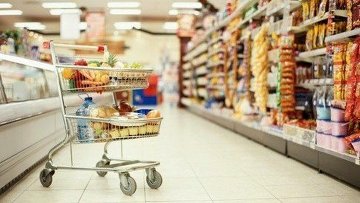 Структура продовольственных товаров состоит из следующих ассортиментных групп: 
 мясо и мясопродукты
 рыба и рыбопродукты; 
 жиры; 
молоко и молочные продукты; 
 яйца; 
 сахар;
 кондитерские изделия; 
 чай; 
 соль;
 хлеб и хлебобулочные изделия;
 мука, крупа и макаронные изделия;
 картофель; овощи;
 плоды, фрукты, ягоды, арбузы и дыни;
 другие продовольственные товары.
Структура непродовольственных товаров состоит из следующих ассортиментных групп: 
 Ткани
 одежда
 белье
 головные уборы и меха; 
 Трикотажные и чулочно-носочные изделия; 
 обувь;
 хозяйственное мыло;
 синтетические моющие средства;
 туалетное мыло и парфюмерия;
 галантерея и нитки
 табачные изделия
 спички;
 товары культурно-бытового и хозяйственного назначения;
 другие непродовольственные товары.
К показателям, характеризующим товарооборот торгового предприятия, относятся:
  объем товарооборота в стоимостном выражении в текущих ценах;
 объем товарооборота в стоимостном выражении в сопоставимых ценах
 ассортиментная структура товарооборота по отдельным группам товаров (тенге,  проценты);
 однодневный объем товарооборота (тенге)
 объем товарооборота в расчете на одного работника, в том числе работника торговой группы;
 объем товарооборота на 1 м2 общей площади, в том числе торговой площади;
 время обращения товаров, дни оборота;
 скорость товарооборота, число оборотов.
3 Анализ товарооборота
Задачи анализа товарооборота
 изучение динамики показателя;
 анализ и оценка ассортиментной структуры;
 определение и оценка факторов, влияющих на объем и структуру товарооборота;
 анализ товарооборачиваемости.
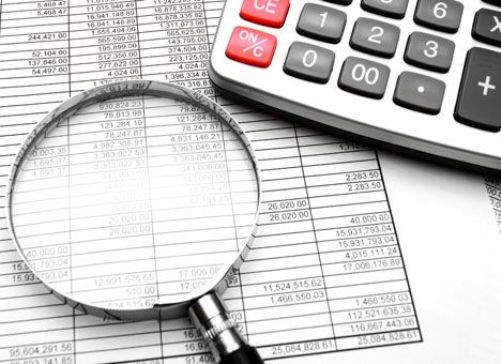 Методы анализа
 построение динамических рядов;
 использование относительных и средних величин;
 сравнение; 
  индексный метод; 
  построение трендовых и регрессионных моделей динамики;
 цепная подстановка
 балансовая увязка показателей; 
 построение графиков и др.
Последовательность и этапы анализа товарооборота предприятия:
1 этап – определение общего объема товарооборота предприятия за отчетный период и оценка степени выполнения плана товарооборота.
На этом этапе анализа определяют общий объем реализации товара и платных услуг в стоимостном размере, а по некоторым товарным группам и видам товаров - так же в натуральном размере. 
2 этап – анализ динамики общего товарооборота на протяжении определенного аналитического периода (поквартально, на протяжении года или за 2-3 года).
3 этап – анализ товарно-групповой структуры товарооборота торгового предприятия за отчетный период и в динамике, определение закономерностей развития объема продажи по отдельным товарным группам (видами и разновидностями товаров).

4 этап – анализ состава товарооборота предприятия в зависимости от положения конечных потребителей, форм и сроков расчетов, характера реализуемых товаров, организационных форм и методов торговли.

5 этап – анализ объемов реализации товаров поквартально и помесячно, исследование ритмичности работы и сезонности реализации товаров и определение факторов, которые их обуславливают.
6 этапом анализа товарооборота является изучение факторов, которые имели влияние в отчетном периоде на его объем и структуру. С этой целью дается количественная оценка влияния факторов внутреннего порядка (факторов, связанных с товарными ресурсами; с численностью работников, организацией и продуктивностью работы; с использованием основных способов) исследуется характер влияния факторов внешней среды (спрос потребителей на товары, предложение товаров на рынки, цены на товары, деятельность конкурентов на потребительском рынке, уровень жизни и реальные денежные доходы населения, которые обслуживаются, социально-демографические факторы и др.)
Завершается анализ товарооборота предприятия – 7 этап – исследованием запаса финансовой прочности предприятия, в ходе которого определяется возможное падение товарооборота  (в абсолютном и относительном измерении) к достижению критической таблицы «точки безубыточности деятельности».
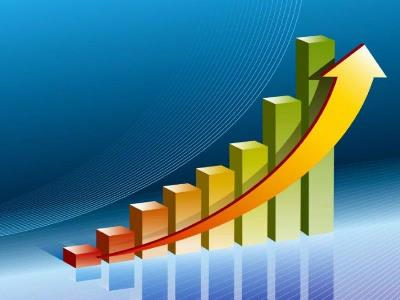 Контрольные вопросы:
Какова связь между уровнем жизни населения и товарооборотом?
 На какие виды  подразделяется оптовый товарооборот ?
 Что относится к оптовому товарообороту?
 Дайте определения складскому и транзитному товарообороту.
 В какой последовательности проводится анализ товарооборота?
 Какие факторы влияют на товарооборот и как определяют их влияние?
 Какие показатели рассчитывают при анализе общего объема товарооборота?
СПАСИБО ЗА ВНИМАНИЕ!!!